Regional SDGs Indicator Framework Development
Workshop on the Implementation of SDG Indicator Framework

Cape Town, South Africa
19 – 20 January 2017
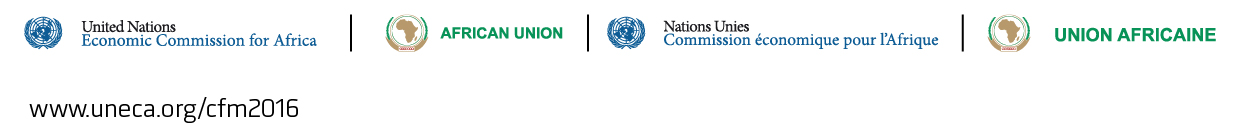 CONTENTS
Background
Regional SDG Framework Development Process
Follow-up to 1st Global IAEG-SDGs Meeting
Global Indicators Framework 
Role of ECA in Regional SDG Indicators Framework
Consultation at ECA Level
Conclusions
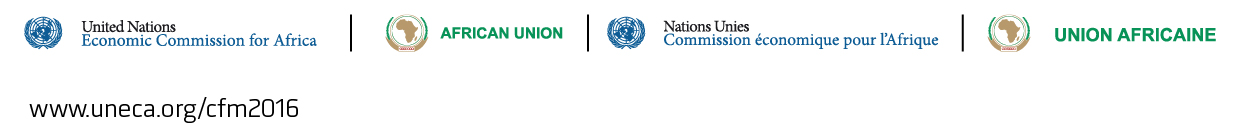 1. Background
The Inter-Agency and Expert Group on Sustainable Development Goal Indicators (IAEG-SDGs) was established by the UNSC in March 2015
The IAEG-SDGs has been tasked to develop an indicator framework for the goals and targets of the post-2015 development agenda at the global level, and to support monitoring their progress
IAEG-SDGs has as members 27 countries, seven from Africa representing the 5 sub-regional groupings, i.e. Cabo Verde, Senegal, Algeria, Cameroon, Tanzania, Uganda, Botswana)
The regional organizations and UN agencies are observers which is in complete contrast to the IAEG-MDGs in which they were members
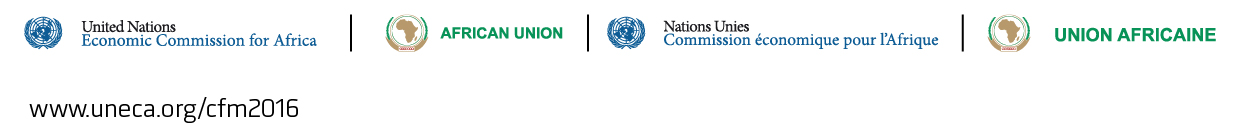 2. Regional SDG Indicator Framework Development Process
African countries under the leadership of AUC, AfDB and ECA organized the first meeting in April 2015 in Pretoria, South Africa. 
The meeting was attended by statisticians from African countries
In May 2015 a follow-up meeting was held in Algiers, Algeria where a draft a list of SDG indicators was prepared. 
The indicators were categorized as global, regional and national indicators. 
The draft indicator list was presented in the first global meeting of IAEG-SDGs which was held from 1 to 2 June 2015 at the UN headquarters in New York.
This list has since been cleaned up by a consultant recruited by AfDB
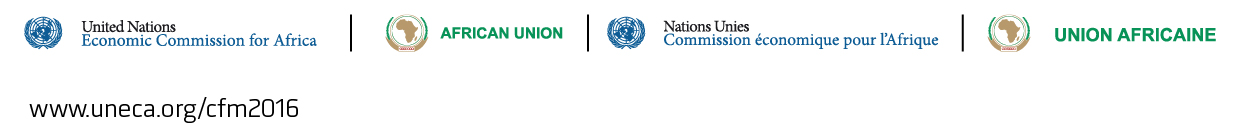 3. Follow-up to the First Global IAEG-SDGs Meeting
UNSD circulated a list of proposed global indicators to the IAEG-SDGs member countries in middle of July 2015 requesting for inputs by 28th July 2015 
UNSD also circulated a work plan with timelines
There was thus an urgent need to finalize the Africa proposed global SDG indicators by September 2015 in order to present to the second global IAEG-SDGs meeting
A regional meeting was thus organized in August 2015 at AUC in Addis Ababa
African IAEG-SDGs members and representatives from the three pan-African institutions participated in the meeting
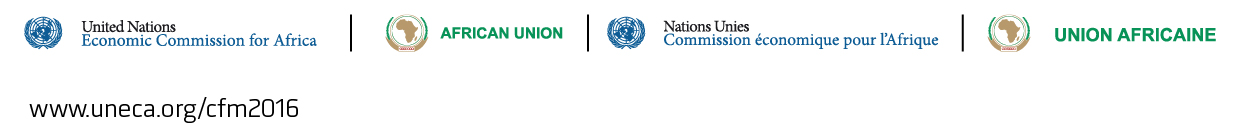 3. Follow-up to the First Global IAEG-SDGs Meeting (cont’d)
In selecting the indicator the following criteria, taken from UNSD presentation to 1st IAEG-SDG indicator meeting in June 2015, were used
Relevant: Linked to the target; policy relevant; applicable at the appropriate level of monitoring; consistent with international / regional law.
Methodologically sound: Based on sound methodology; tested to be valuable; coherent and complementary to other indicators.
Measurable: Sustainable and of high quality; allowing disaggregation; managed by one or more responsible agencies.
Easy to communicate and access: Easy to interpret and communicate; easily accessible
Limited in number and outcome focused: at the global / regional level limited in number; flexible
In addition, African IAEG-SDGs members were exchanging information by email and came up with a common position during the second IAEG-SDGs meeting held in Bangkok, Thailand in October 2015
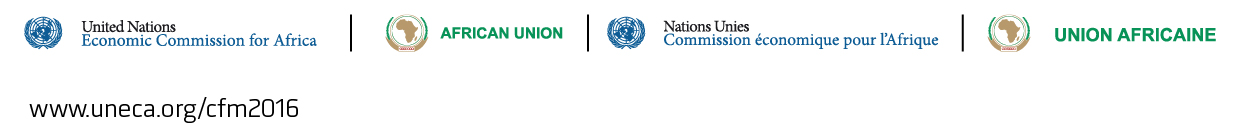 4. Global Indicator Framework
In March 2016 the UNSC adopted the 230 global set of SDG indicators that were developed by IAEG-SDGs
The UNSC agreed to the indicator set, as a practical starting point subject to future technical refinement
At its third meeting held in Mexico in March 2016the IAEG-SDGs has been working on the tier system of the global SDGs indicators
Tier 1: Indicator conceptually clear, established methodology and standards available and data regularly produced by countries.
Tier 2: Indicator conceptually clear, established methodology and standards available but data are not regularly produced by countries.
Tier 3: Indicator for which there are no established methodology and standards or methodology/standards are being developed/tested
The classification of the global SDG indicators by tier was refined during the fourth IAEG-SDGs meeting held in Geneva in November 2016
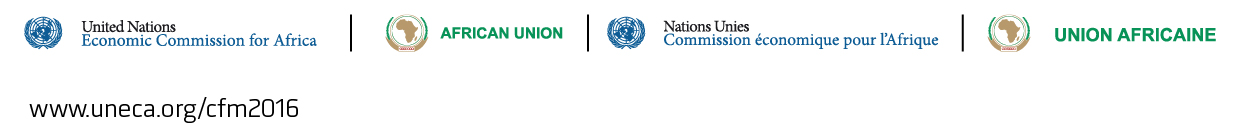 4. Role of ECA in Regional SDG Indicators Framework
Like other regional commissions and international organizations, ECA has an observer status in the IAEG-SDGs 
In 2015 the ECA in collaboration with AfDB and AUC, assisted the African IAEG-SDGs members in having a common position when providing their inputs at the global level
The three Pan-African institutions had organized meetings where African countries discussed the SDG indicators and came up with a common set of indicators that were submitted to the IAEG-SDGs 
This approach of an African common position was well appreciated in the second meeting of IAEG-SDGs held in Bangkok in October 2015
ECA continues to engage with the seven countries which are members of IAEG-SDGs
5. Consultation at ECA level
ECA is currently working on the identification of indicators that will be used for regional monitoring and reporting of the SDGs. 
This has been done by taking into consideration the global SDG indicators
ECA substantive divisions (MPD, RITD, SDPD, SID, Gender Centre) were requested to provide their selection from global list of SDG indicators that are relevant in their area of work for regional monitoring and reporting
199 indicators have been proposed the divisions for measuring and reporting SDGs at Africa level
Of the 199 indicators 71 are Tier I; 52 Tier II; 72 Tier III and 5 Multi-Tier
Consultation will be undertaken within ECA on the consolidated list of indicators
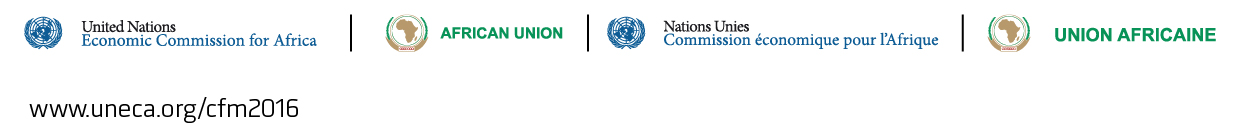 6. Conclusion
African countries through their representatives have been actively participating in the global SDG indicator framework development
Pan African organizations have supported the African IAEG-SDGs members to come up with a common position
ECA has been working on the regional indicator framework of the SDGs
ECA will work with AUC and AfDB to come up with a common list of regional indicators to be used for measuring and reporting of Agenda 2030 and Agenda 2063
Thank You
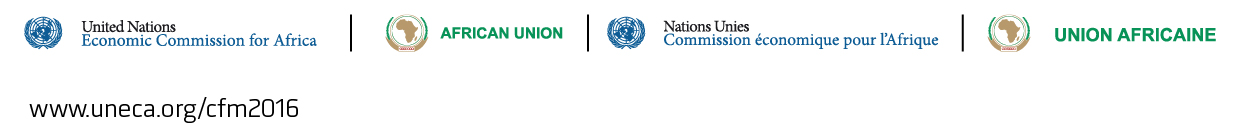